UPPSALA UNIVERSITY
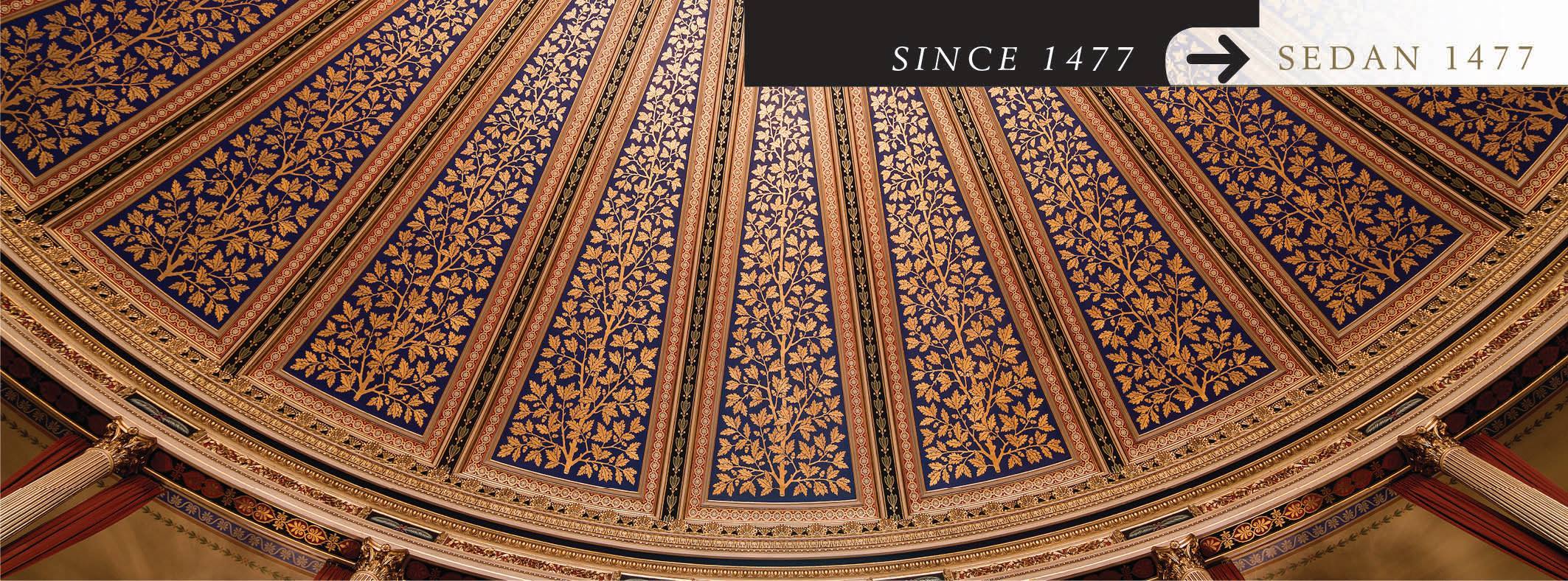 [Speaker Notes: Challenges for the implementation of an IRO]
What we have achieved during
Toolkit training days
8 presentations
Mr. Matt Greig, Head of the Unit for International Mobility, UU
Ms. Karen Tapper, UU Graduation Office
Mr. Gustaf Cars, Head of Unit for global partnerships, UU
Ms. Sara Hurtig, Unit for International Mobility, UU
Ms. Jenny McKeever and Ms. Lina Solander, Unit for Internat Mobility, UU
Mr. Philipp Baur, Unit for global partnerships, UU
Mr. McDermott Darren, member of the EU-SHARE project
What we have achieved during
Toolkit training days
3 Workshops
Workshop 1: General reflections, discussion & drafting of Handbook
Workshop 2: Focused WG discussions & drafting of Handbook chapters
Workshop 3: Wrapping up WG work & summarizing

Presentation & Feedback session
WG presentations, feedback & improvement
Future work with 
Toolkit Handbook
Marta meets the WG chairs on Zoom
Ggroup work continues
Future work with 
Toolkit Handbook
Meetings
Thank you for your attention!

	     
	       
	       Marta Cocos
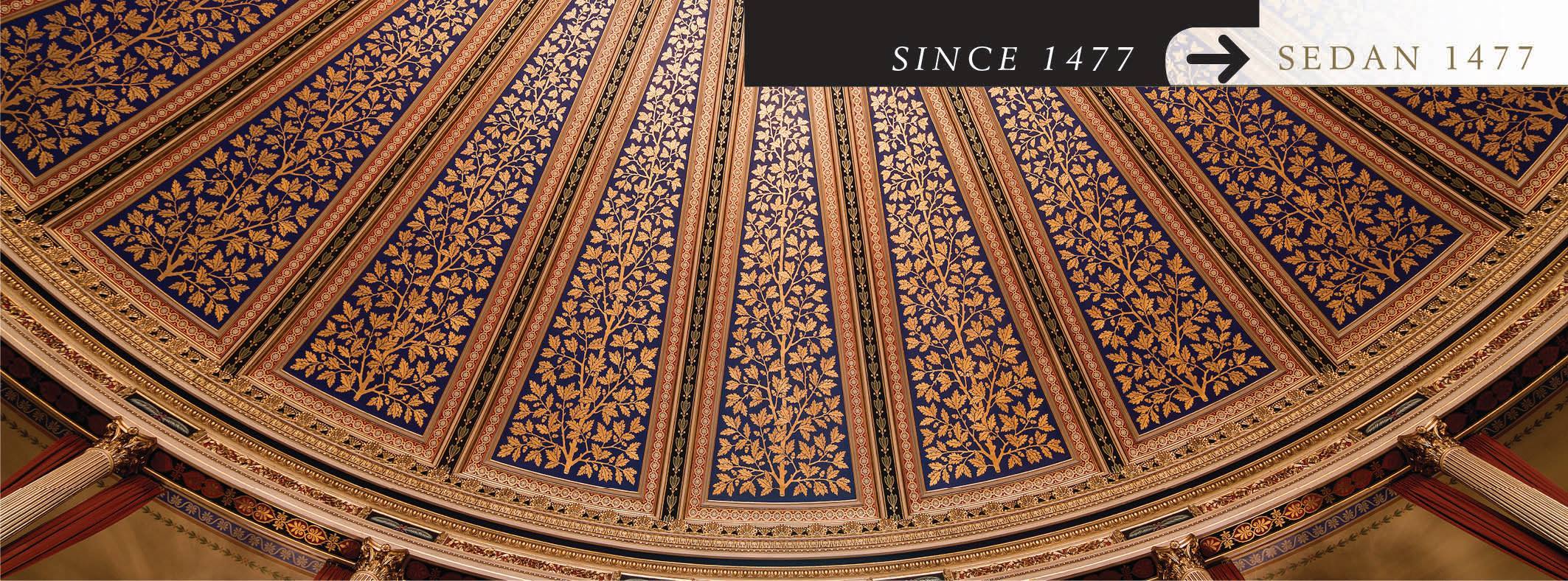 [Speaker Notes: Challenges for the implementation of an IRO]